Causal-Consistent Reversibility in a Tuple-Based Language
Ivan Lanese
Computer Science Department
University of Bologna/INRIA
Italy
Joint work with Elena Giachino, Claudio Antares Mezzina and Francesco Tiezzi
Map of the talk
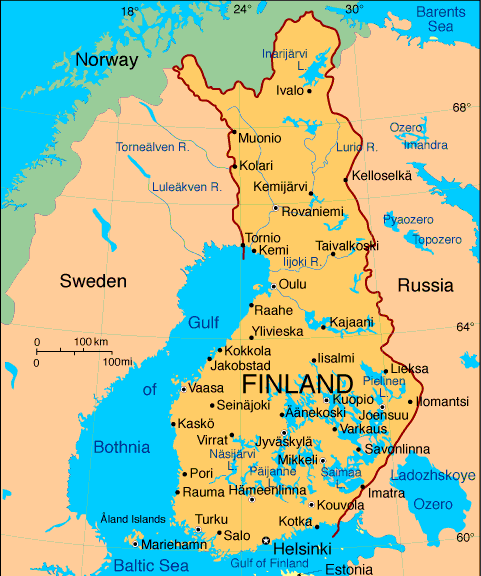 Reversibility

Klaim

Uncontrolled reversibility in Klaim

Controlling reversibility: roll operator

Conclusions
What is reversibility?
The possibility of executing a computation both in the standard, forward direction, and in the backward direction, going back to a past state
Reversibility everywhere
chemistry/biology
quantum computing 
state space exploration 
debugging
…
Our aim
We want to exploit reversibility for programming reliable concurrent and distributed systems 
To make a system reliable we want to escape “bad” states
If a bad state is reached, reversibility allows one to go back to some past “good” state 
We think that reversibility is the key to 
Understand existing patterns for programming reliable systems, e.g. checkpointing, rollback-recovery, transactions, … 
Combine and improve them 
Develop new patterns
Reverse execution of a sequential program
Recursively undo the last action 
Computations are undone in reverse order 
To reverse A;B first reverse B, then reverse A 

 We want the Loop Lemma to hold 
From state S, doing A and then undoing A should lead back to S 
From state S, undoing A (if A is in the past) and then redoing A should lead back to S
Avoiding loss of information
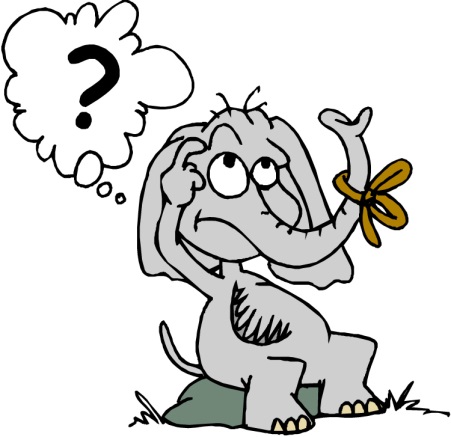 Undoing computational actions may not be easy 
Computational actions may cause loss of information 
X = 5 causes the loss of the past value of X 
Restrict to languages that never lose information
X = X + 1 does not lose information
Take languages that would lose information, and save this information
X = 5 becomes reversible by recording the old value of X
Reversibility and concurrency
The sequential definition, recursively undo the last action, is no more applicable

Which is the last action in a concurrent setting? 
Executions of many actions may overlap
For sure, if an action A caused an action B, A could not be the last one 

Causal-consistent reversibility: recursively undo any action whose consequences (if any) have already been undone
Causal-consistent reversibility
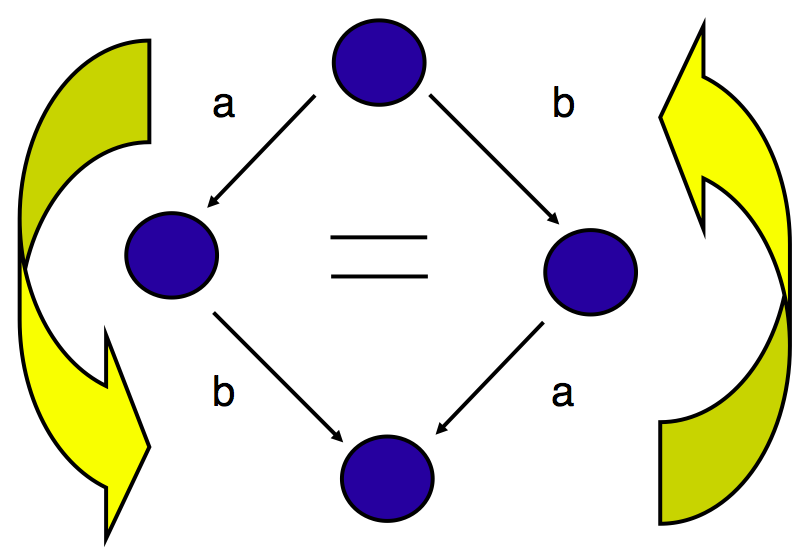 Reversibility and concurrency
Two sequential actions should be undone in reverse order 

Two concurrent actions can be undone in any order 
Choosing an interleaving for them is an arbitrary choice 
It should have no impact on the possible reverse behaviors
Map of the talk
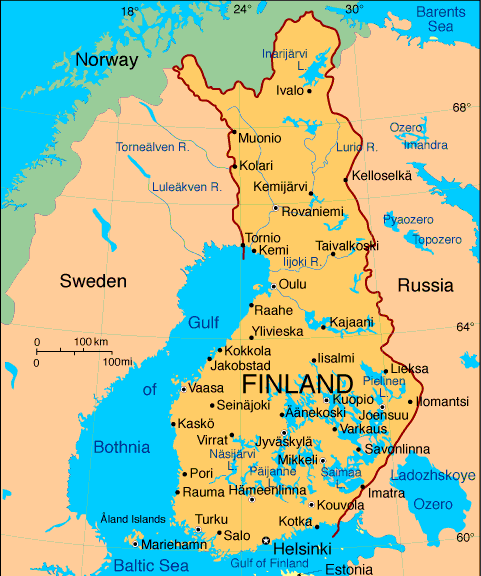 Reversibility

Klaim

Uncontrolled reversibility in Klaim

Controlling reversibility: roll operator

Conclusions
Klaim
Coordination language based on distributed tuple spaces
Linda operations for creating and accessing tuples
Tuples accessed via pattern-matching
Klaim nets composed by distributed nodes containing processes and data (tuples)
We consider a subset of Klaim called μKlaim
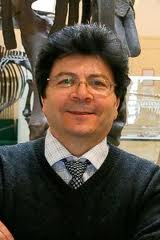 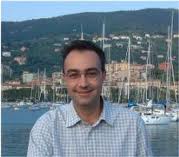 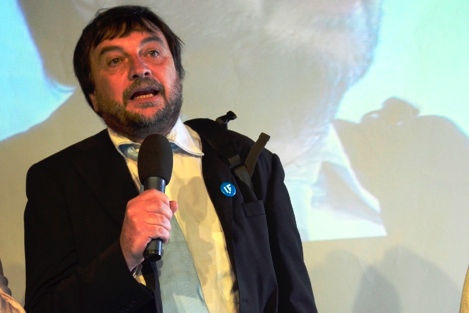 μKlaim syntax
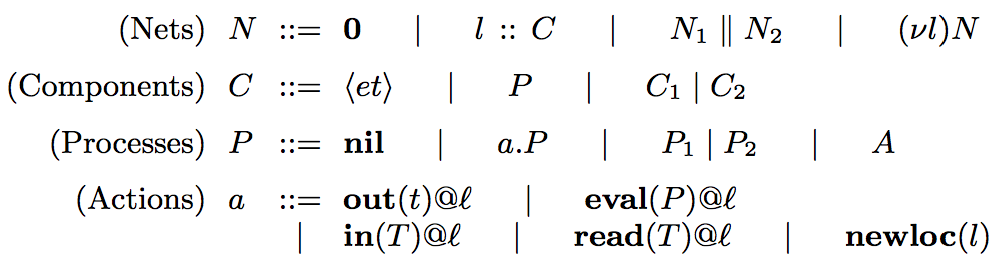 μKlaim syntax
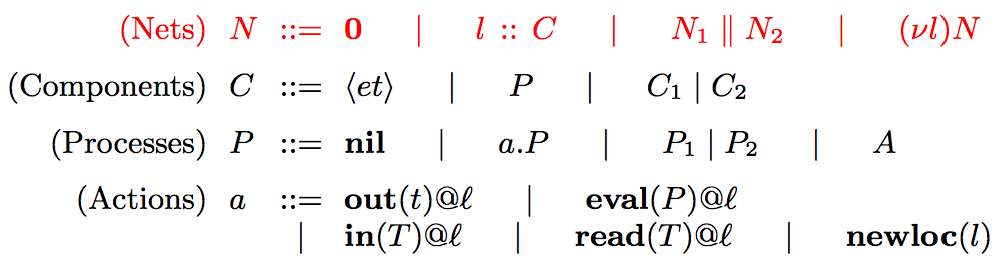 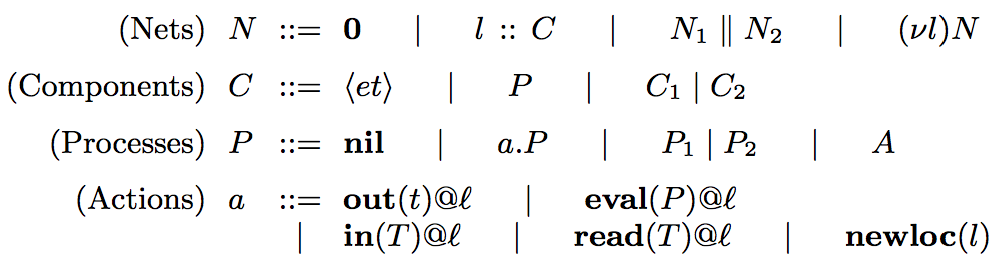 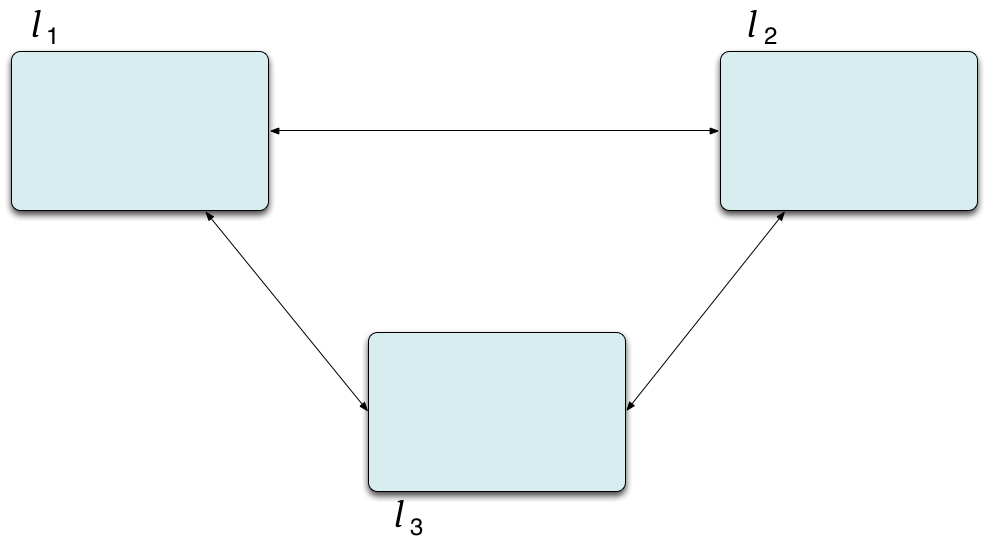 μKlaim syntax
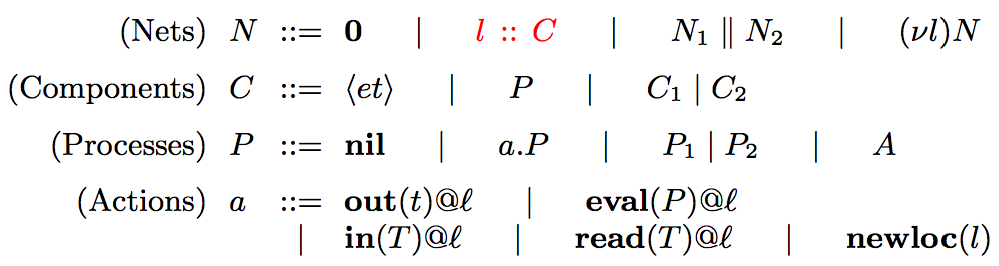 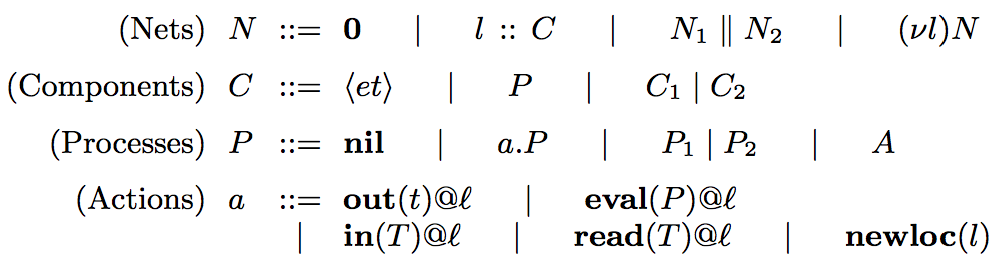 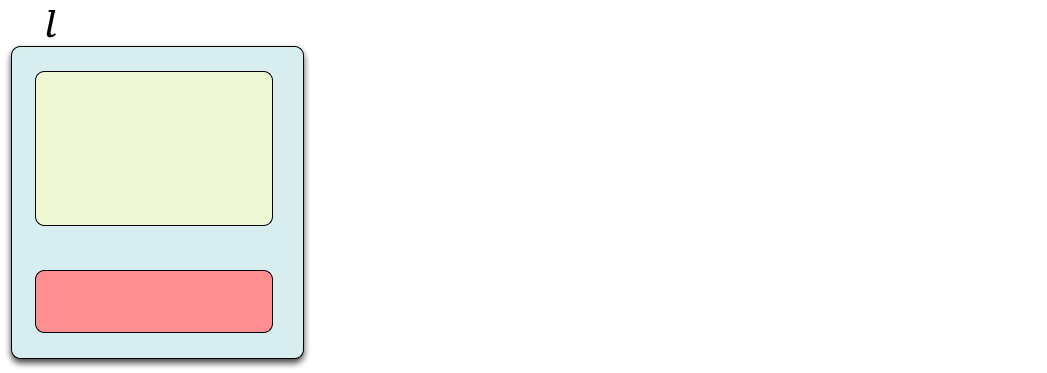 μKlaim syntax
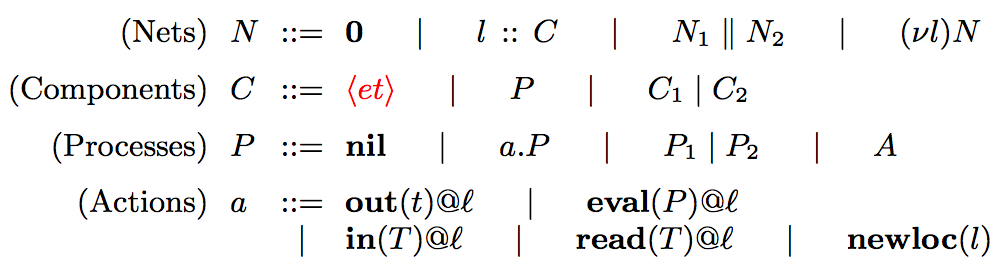 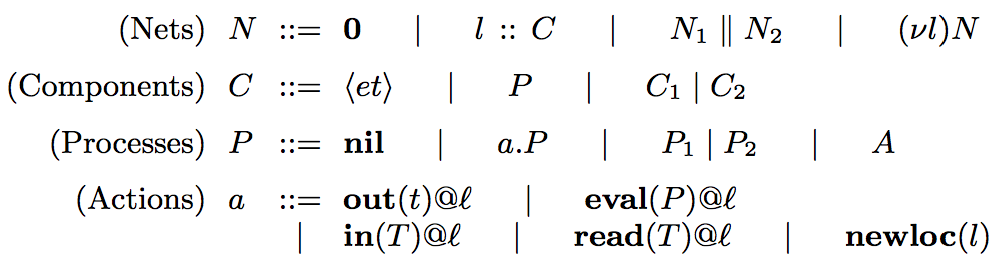 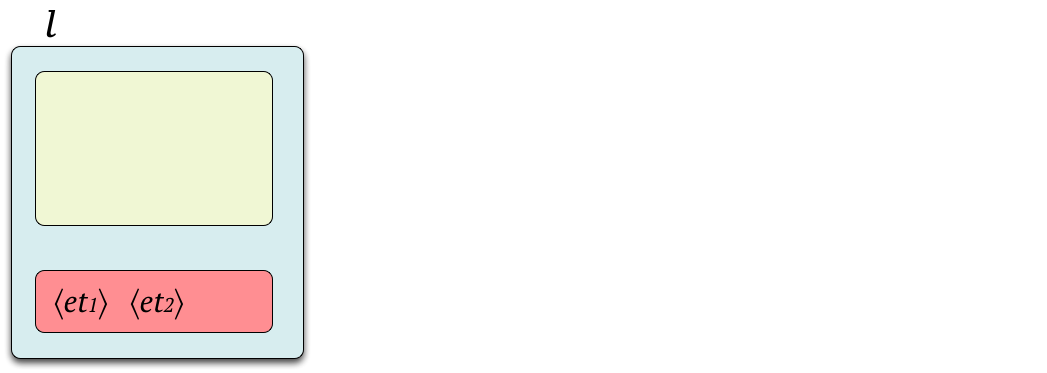 μKlaim syntax
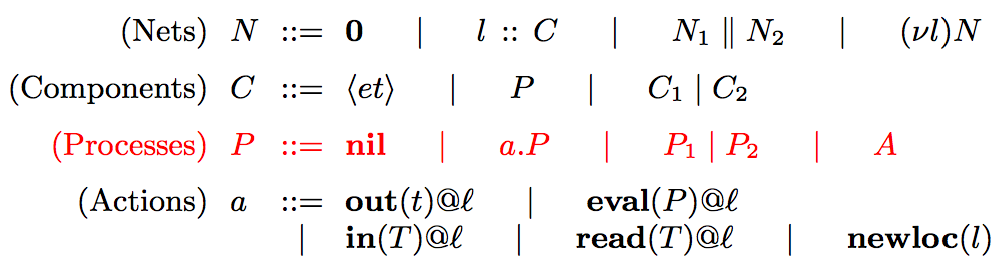 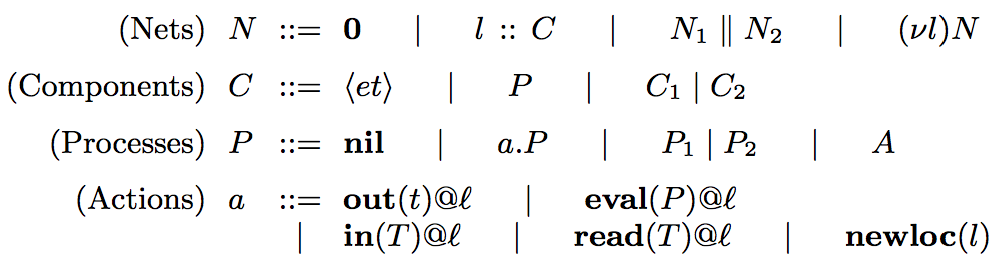 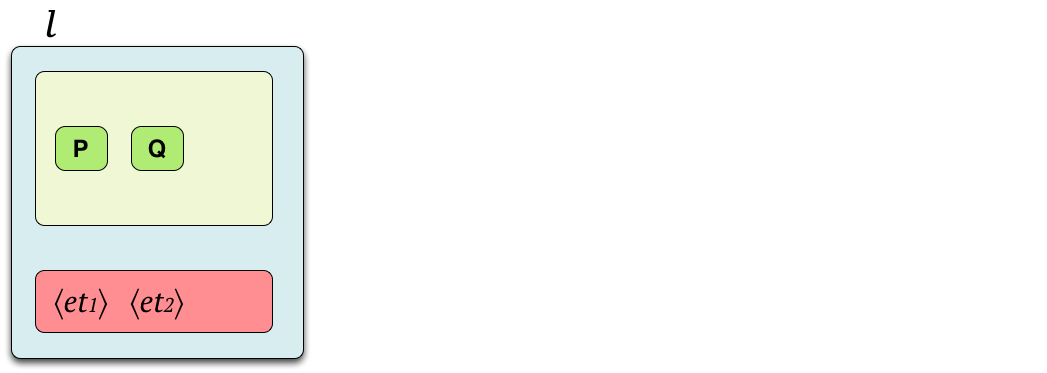 μKlaim syntax
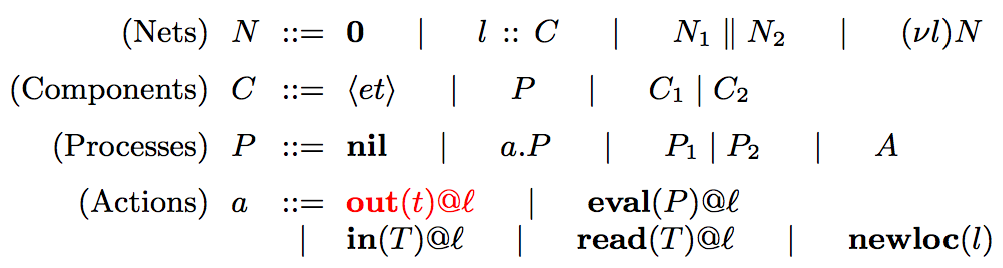 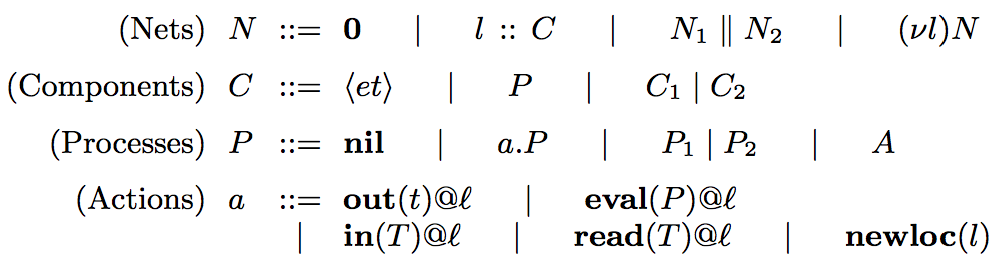 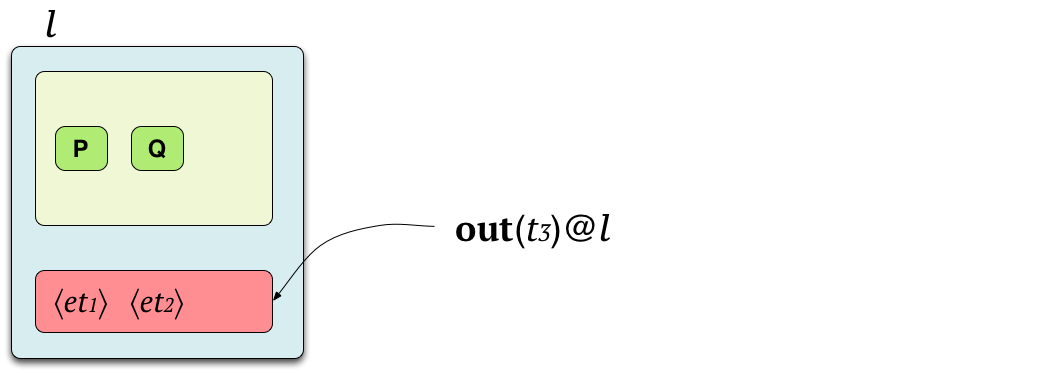 μKlaim syntax
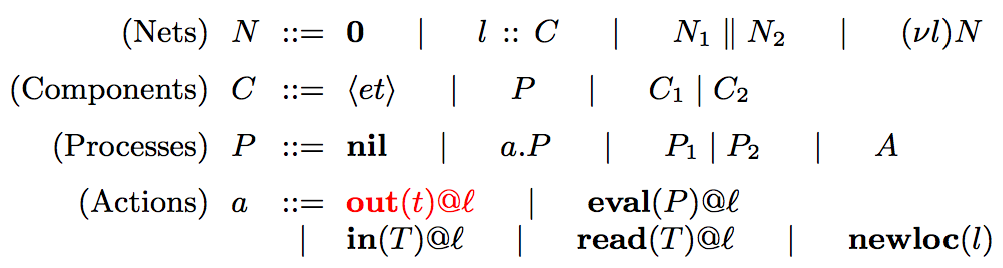 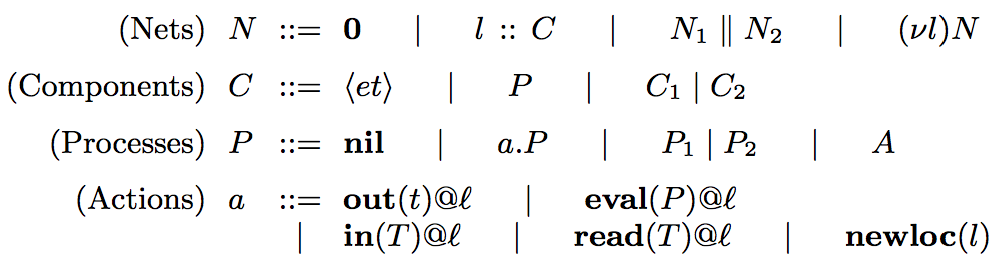 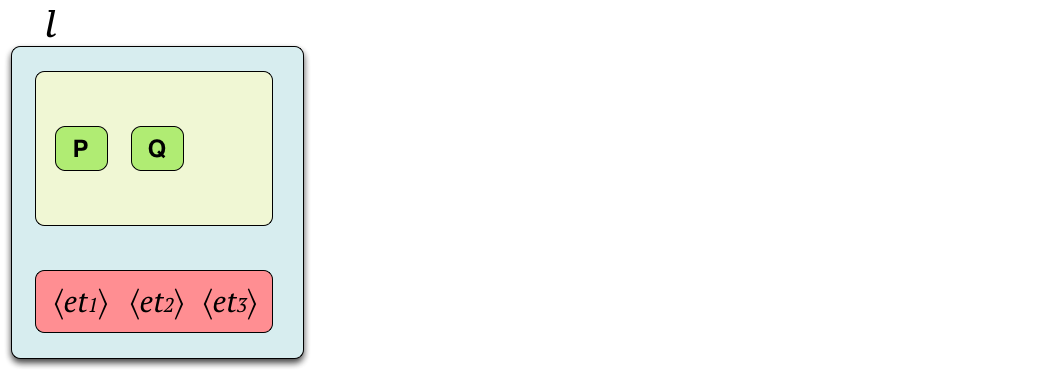 μKlaim syntax
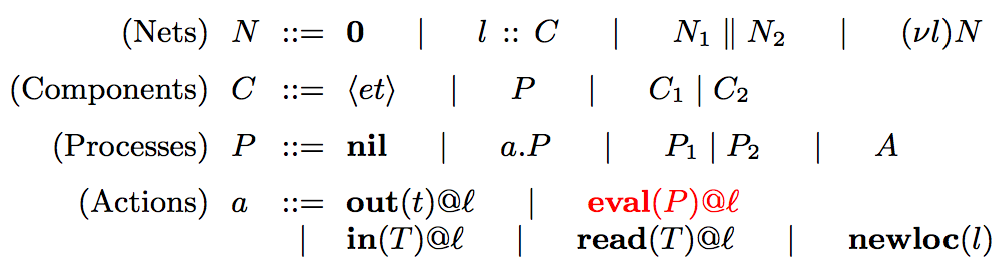 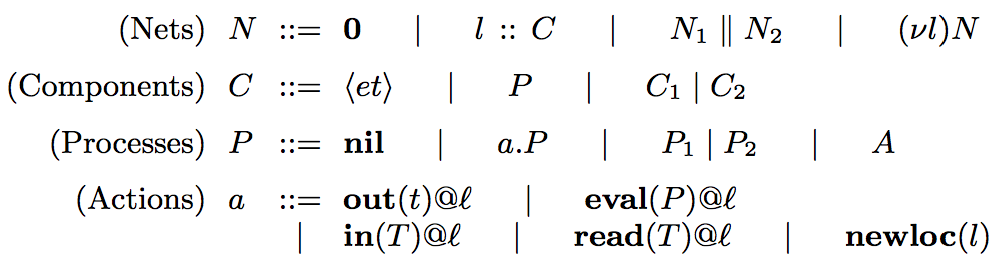 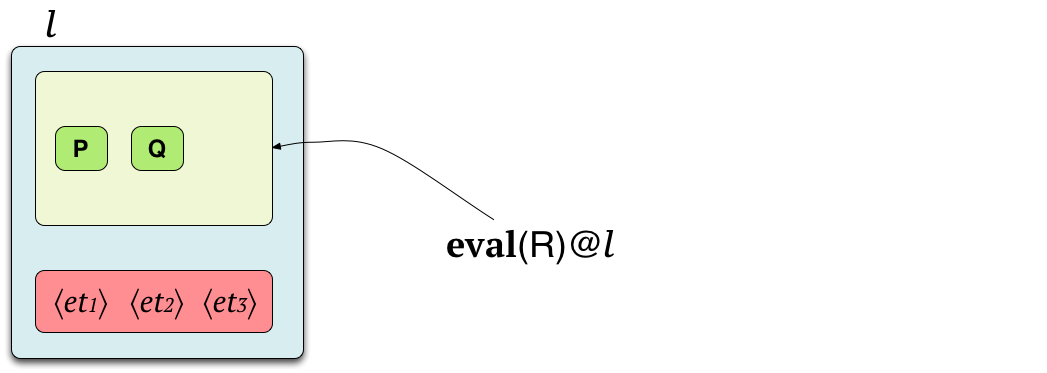 μKlaim syntax
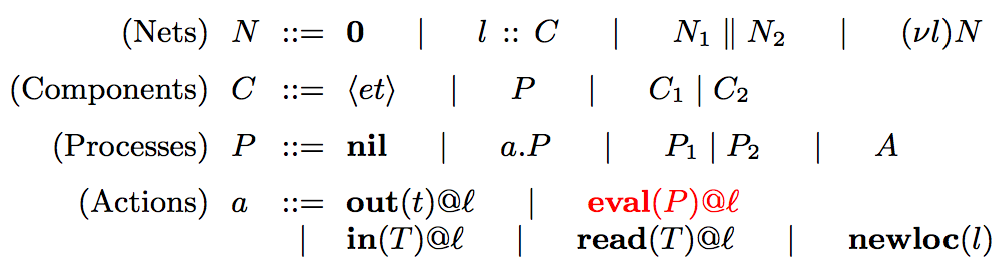 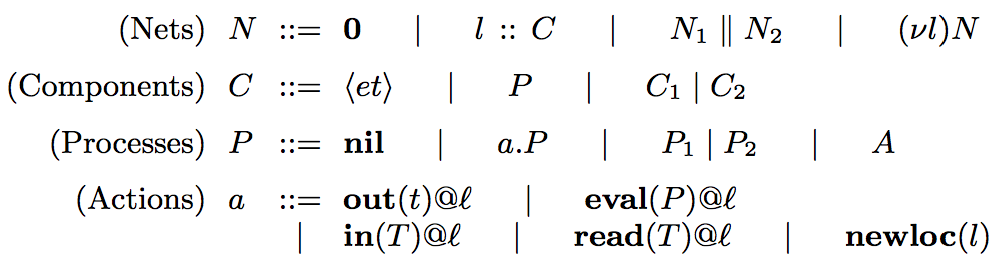 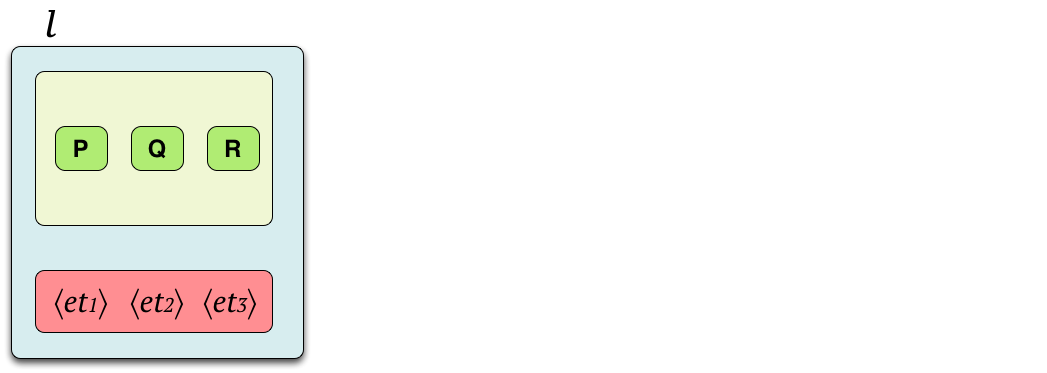 μKlaim syntax
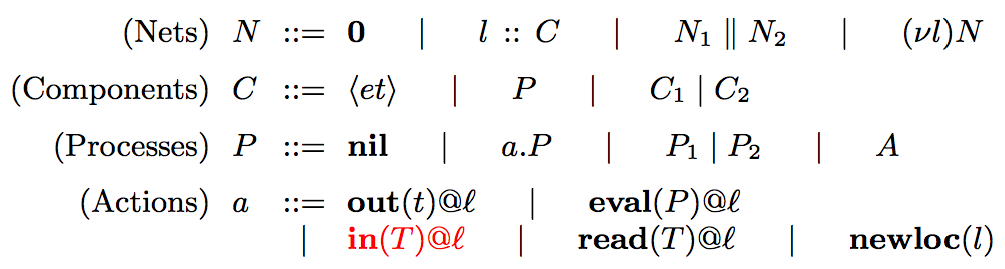 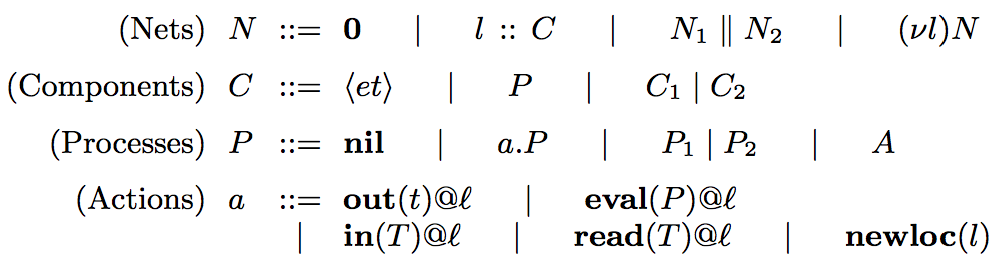 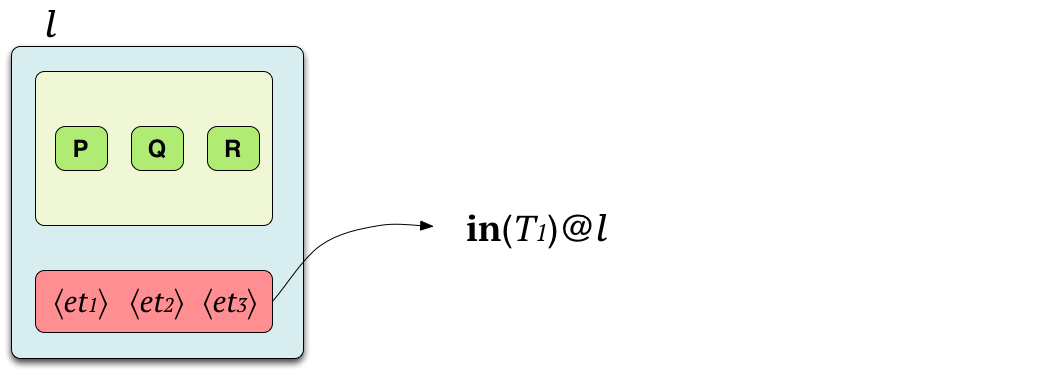 μKlaim syntax
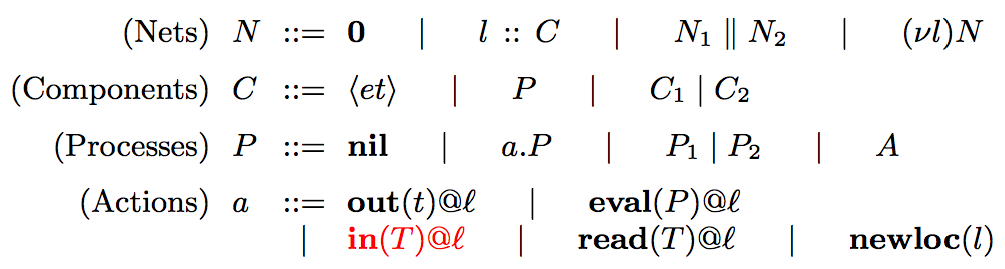 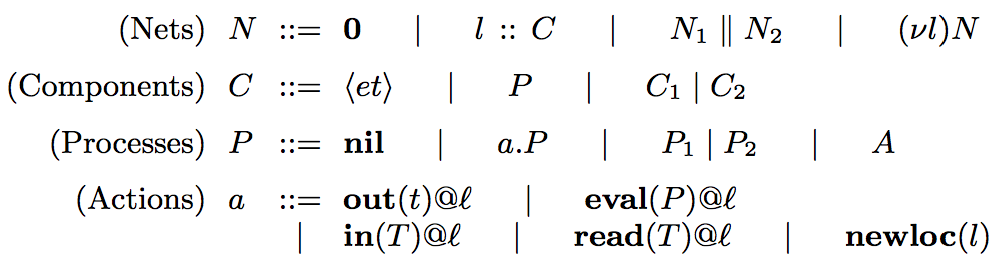 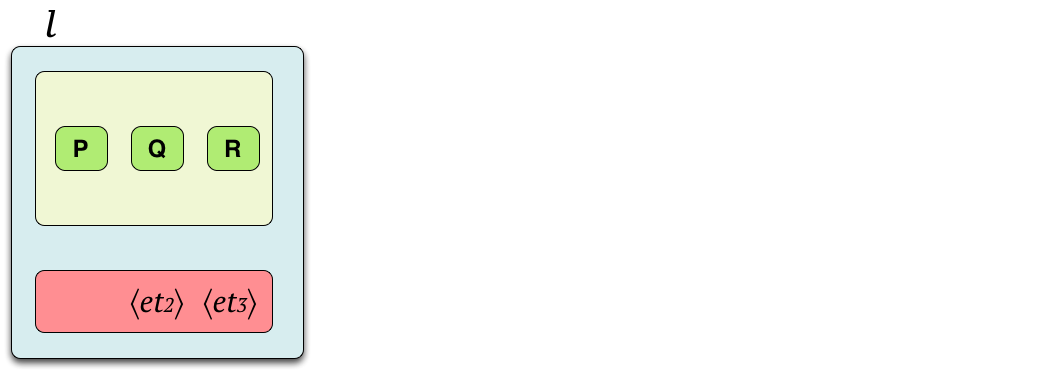 μKlaim syntax
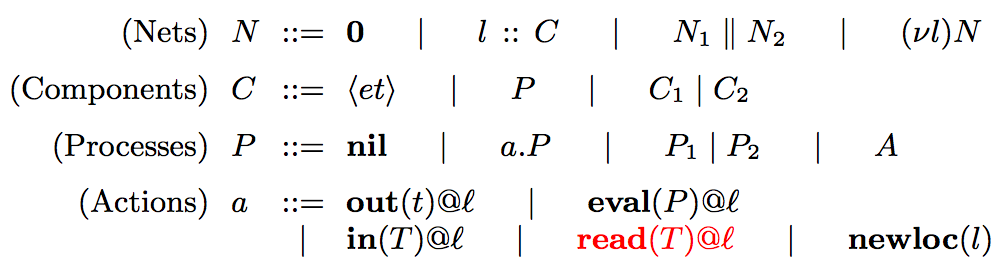 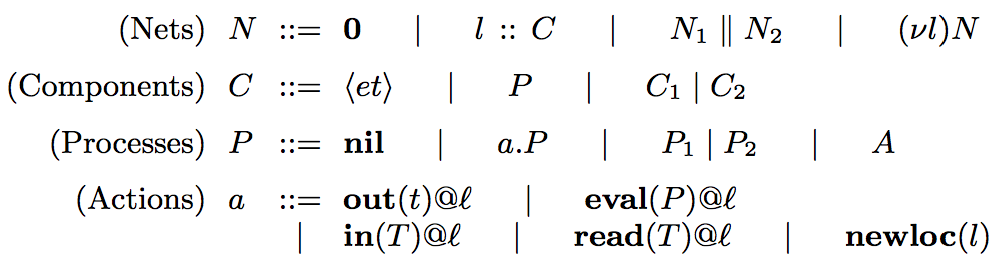 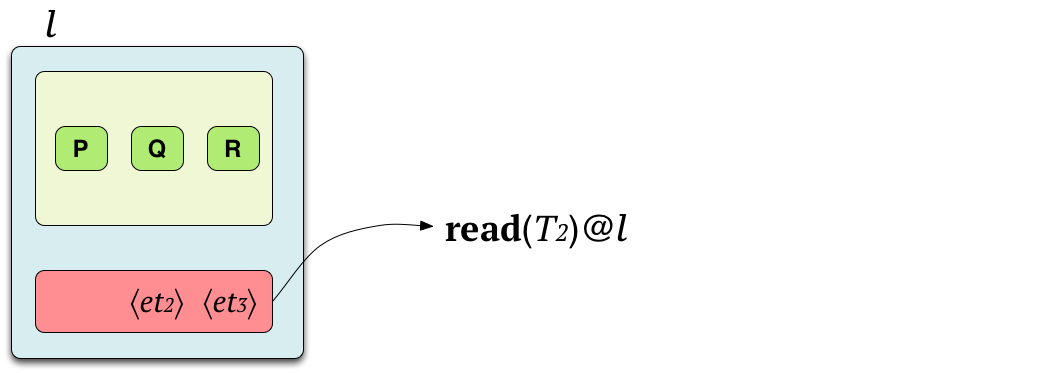 μKlaim syntax
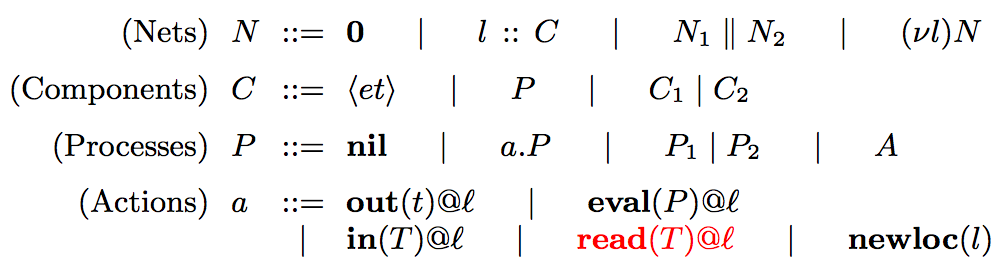 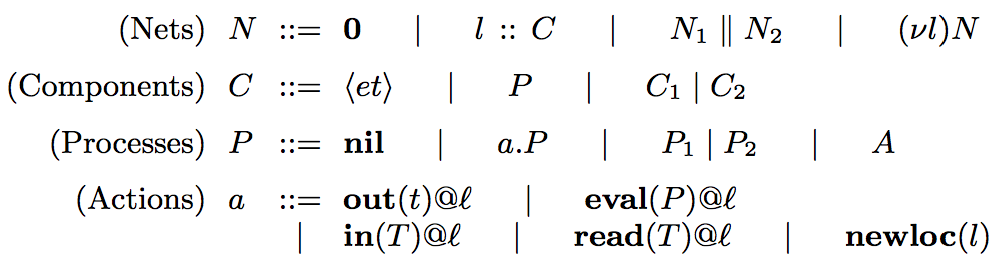 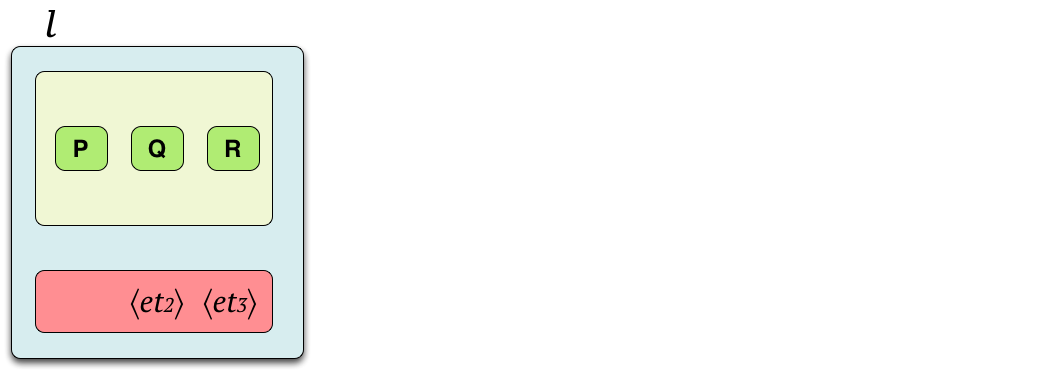 μKlaim syntax
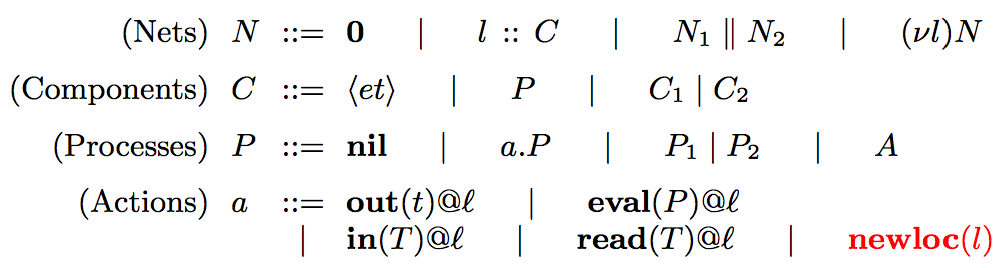 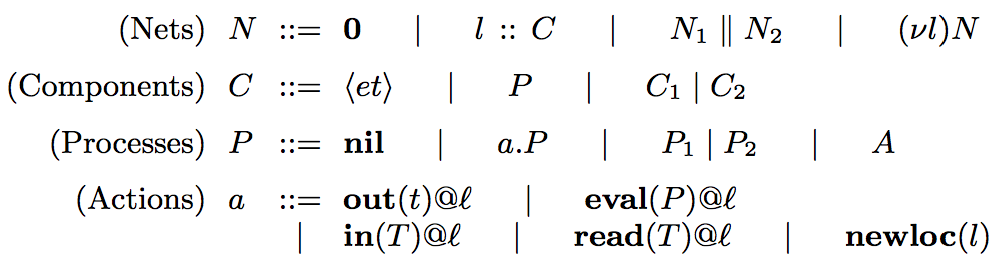 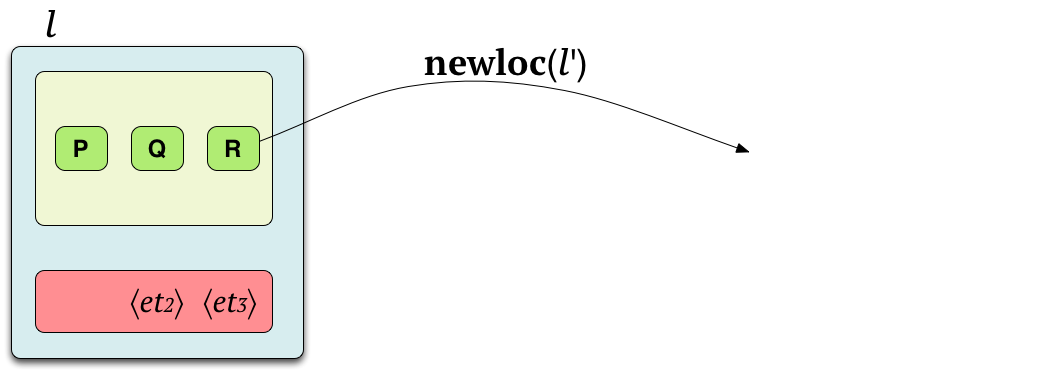 μKlaim syntax
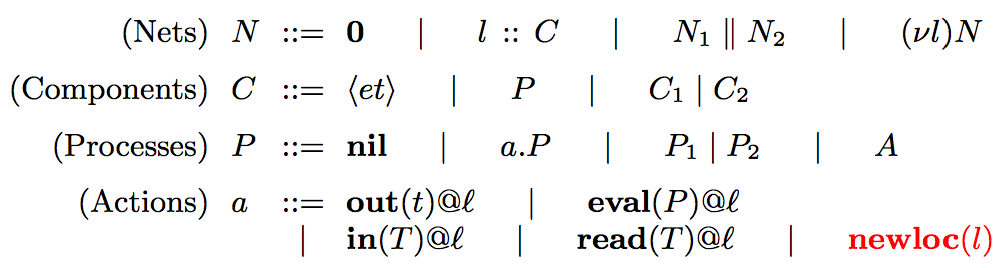 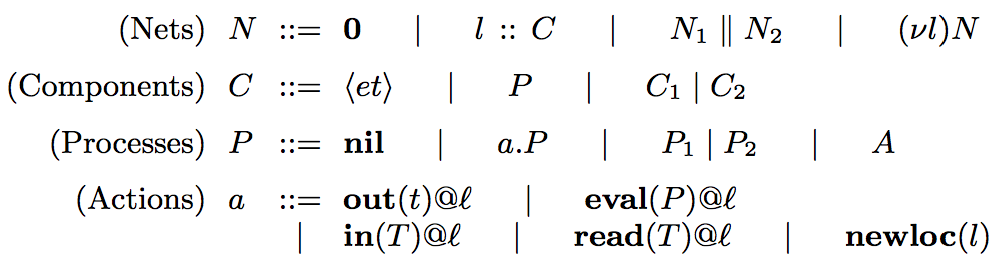 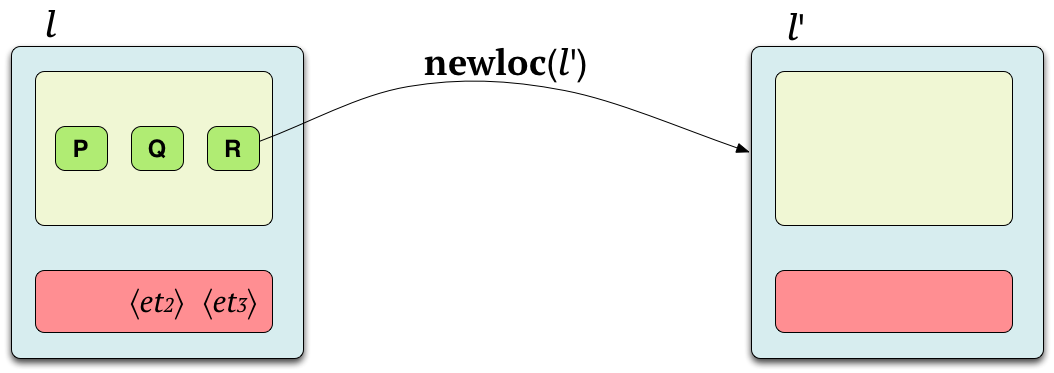 Example
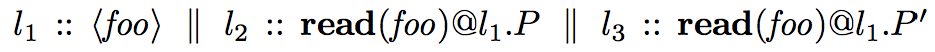 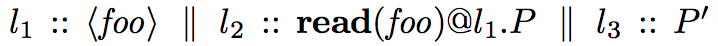 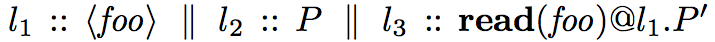 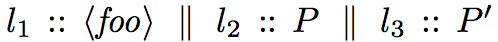 Map of the talk
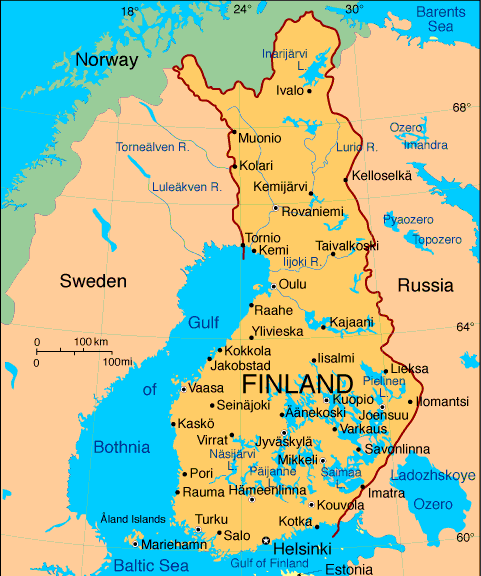 Reversibility

Klaim

Uncontrolled reversibility in Klaim

Controlling reversibility: roll operator

Conclusions
Making μKlaim reversible
Making μKlaim reversible
We have to deal with some peculiarities of μKlaim causality structure
Read dependencies
Two reads on the same tuple should not create dependences
If the out creating the tuple is undone then reads on the same tuple should be undone too
Localities
Localities are resources and establish dependences
To undo a newloc one has to undo all the operations on the created locality
RμKlaim syntax
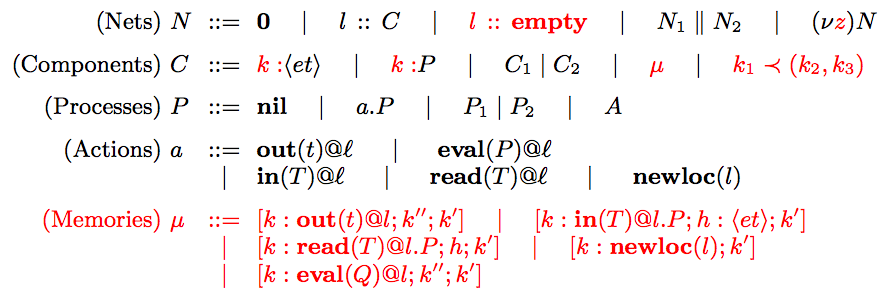 Example
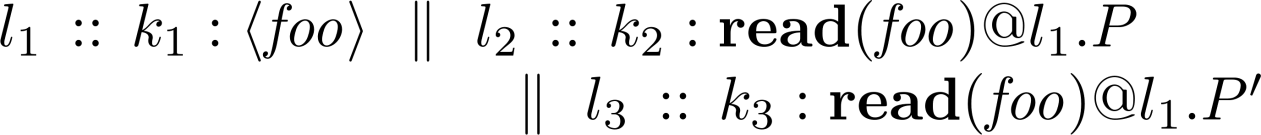 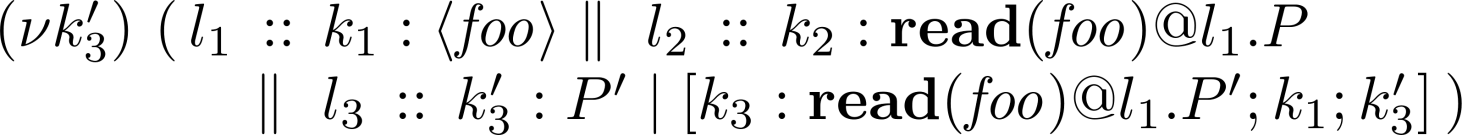 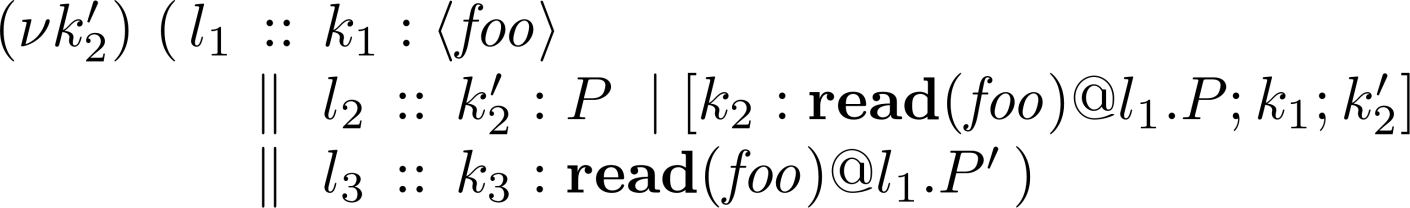 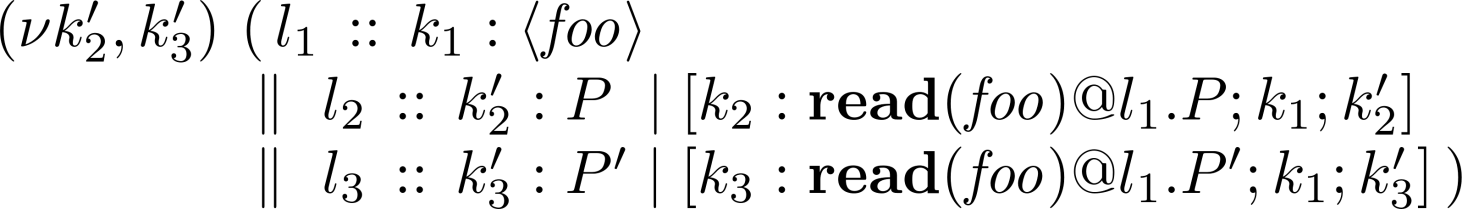 Example
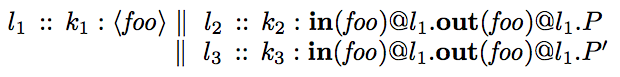 execute in in l2
execute out in l2
execute in in l3
execute out in l3
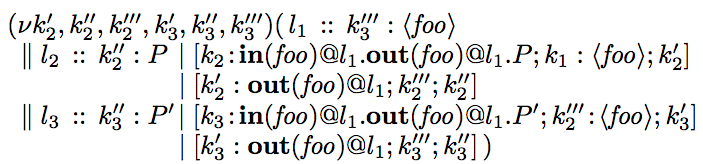 Example
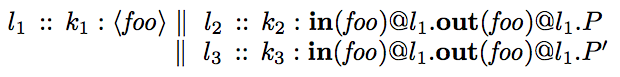 execute in in l2
execute out in l2
execute in in l3
it needs                        to perform
a backward step
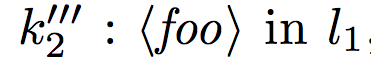 execute out in l3
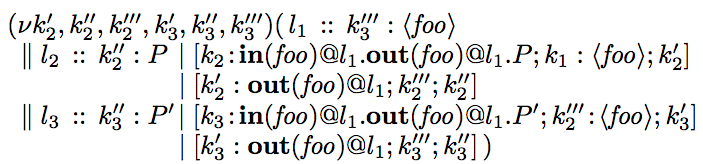 Properties
The forward semantics of RμKlaim is an annotated version of the semantics of μKlaim

The Loop Lemma holds 
i.e., each reduction in RμKlaim has an inverse

RμKlaim is causally consistent
Concurrency in RμKlaim
Two transitions are concurrent unless 
They use the same resource
At least one transition does not use it in read-only modality
Resources defined by function λ on memories




Read uses the tuple in read-only modality
All primitives but newloc use the target locality in read-only modality
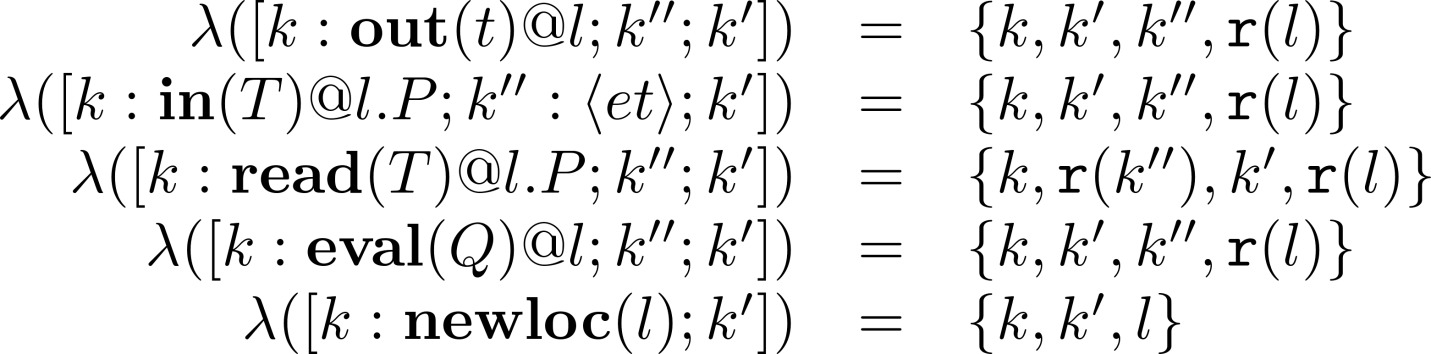 Causal consistency
Causal equivalence identifies traces that differ only for
swaps of concurrent transitions
simplifications of inverse transitions


Casual consistency: there is a unique way to go from one state to another up to causal equivalence
causal equivalent traces can be reversed in the same ways
traces which are not causal equivalent lead to distinct nets
Is uncontrolled reversibility enough?
Uncontrolled reversibility is a suitable setting to understand and prove properties about reversibility
... but it is not suitable for programming (reliable) systems
Actions are done and undone nondeterministically
A program may diverge by doing and undoing the same action forever
No way to keep good results
Map of the talk
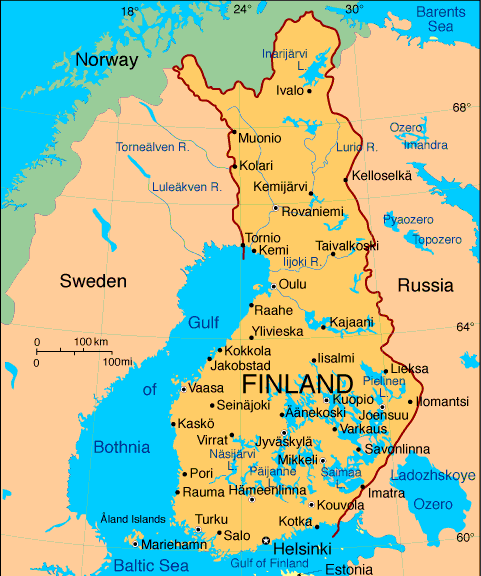 Reversibility

Klaim

Uncontrolled reversibility in Klaim

Controlling reversibility: roll operator

Conclusions
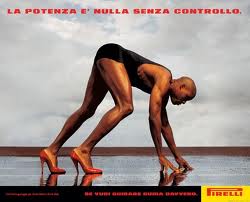 Controlling reversibility
In reliable systems
Normal execution is forward
Backward execution is used to escape bad states
We add to μKlaim a roll operator 
To undo a given past action 
Together with all its consequences (and only them)
We call CRμKlaim the extension of μKlaim with roll
CRμKlaim syntax
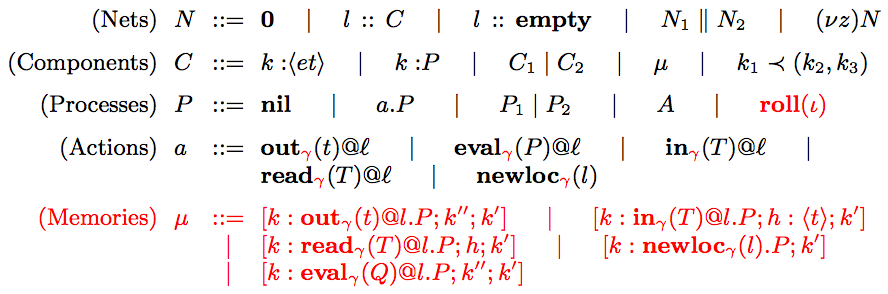 Example
From

We get



When we undo the out we need to restore the in

The formal semantics is quite tricky
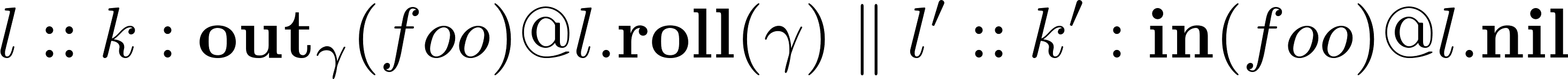 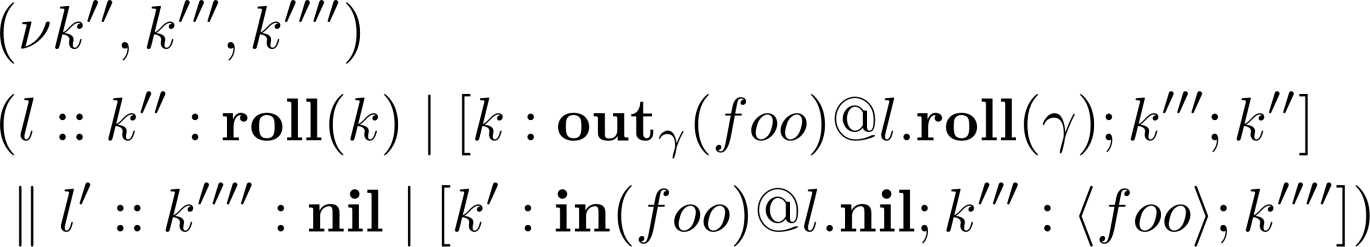 Results
CRμKlaim is a controlled version of RμKlaim

It inherits its properties
Map of the talk
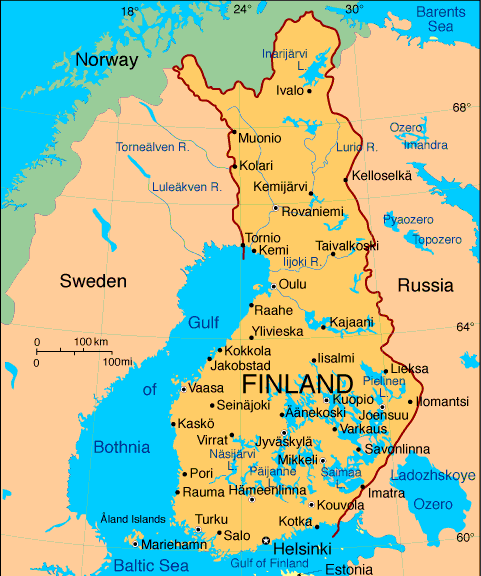 Reversibility

Klaim

Uncontrolled reversibility in Klaim

Controlling reversibility: roll operator

Conclusions
Summary
We defined uncontrolled and controlled causal-consistent reversibility for μKlaim

Two peculiar features taken into account
Read dependences
Allow to avoid spurious dependencies
Localities
Future work
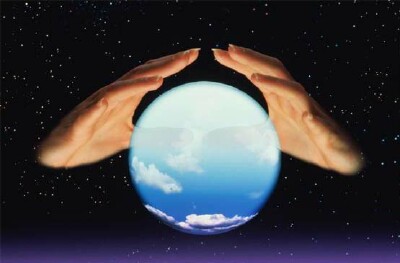 Defining a low-level controlled semanticscloser to an actual implementation

Study the relationships with patterns for reliability

Using the controlled semantics to define a reversible debugger for μKlaim

Extend the approach to mainstream languages
Interesting preliminary results for actor based languages
Thanks!
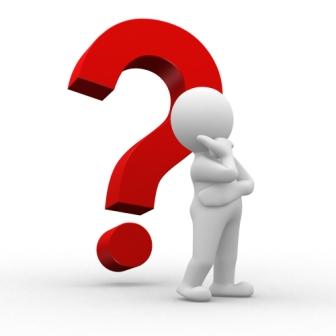 Questions?
μKlaim semantics
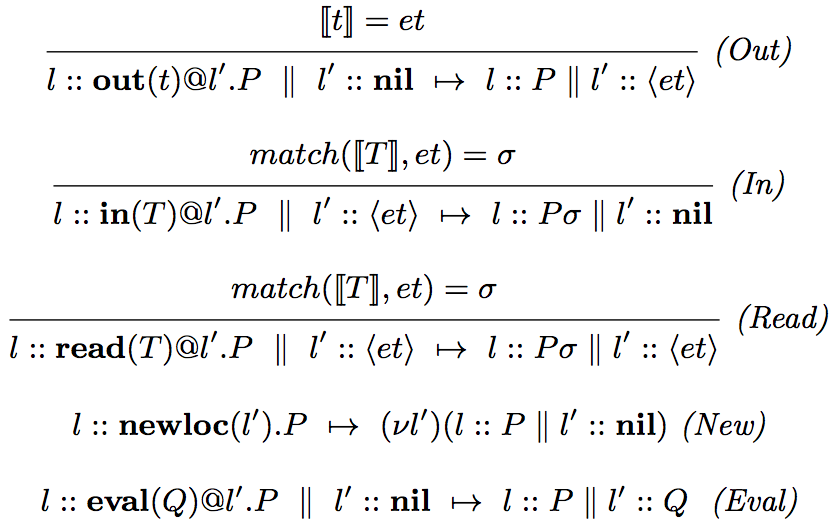 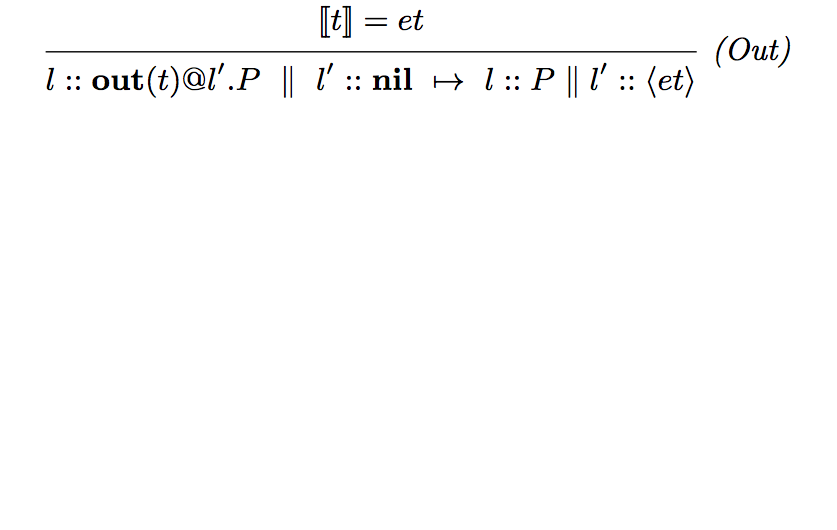 μKlaim semantics
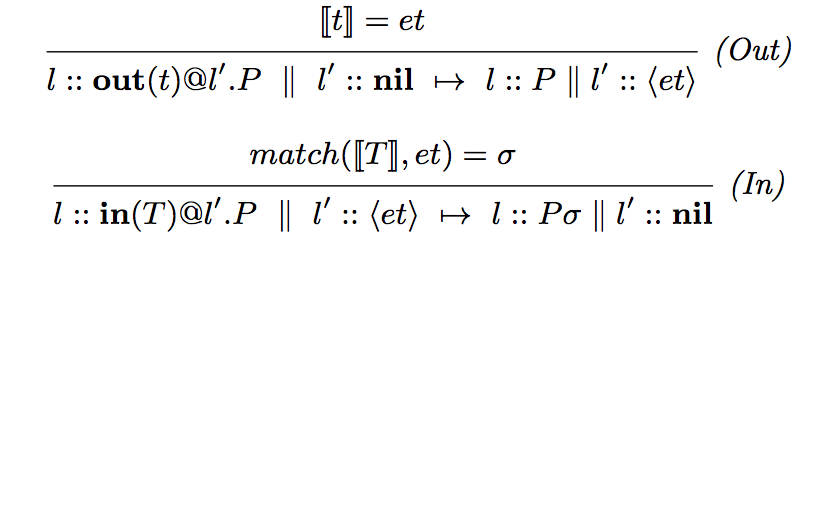 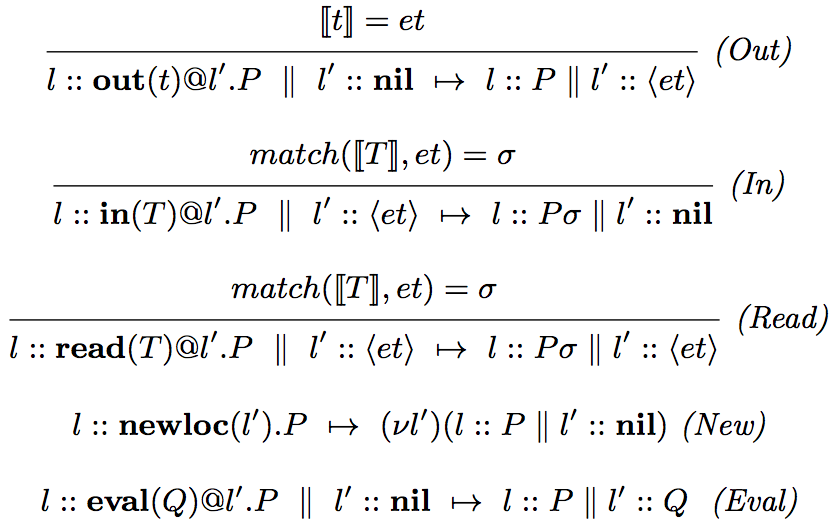 μKlaim semantics
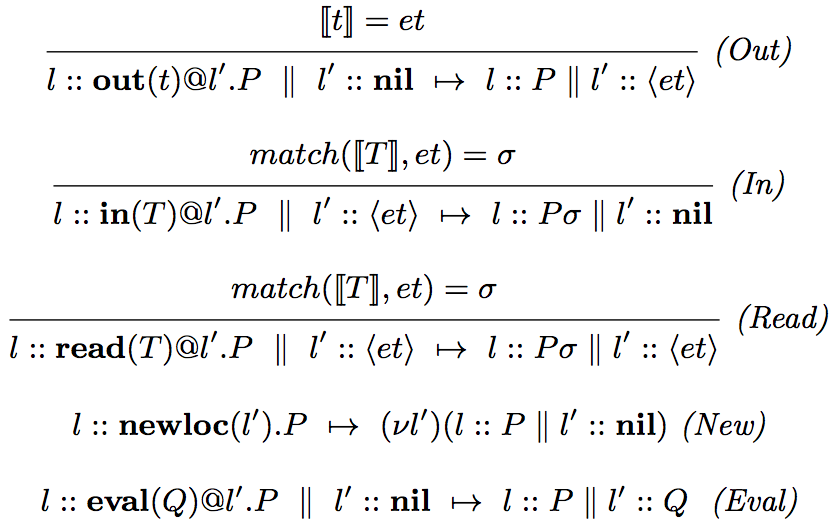 μKlaim semantics
Evaluation-closed relation
A relation is evaluation closed if it is closed under active contexts
N1 ⟼ N1′ implies N1 || N2 ⟼ N1′ || N2  and  (νl) N1 ⟼ (νl)N1′
and under structural congruence
N≡M ⟼ M′ ≡N′  implies  N ⟼ N′

μKlaim semantics
The μKlaim reduction relation  ⟼ is the smallest  evaluation-closed relation satisfying the rules in previous slide
CRμKlaim semantics
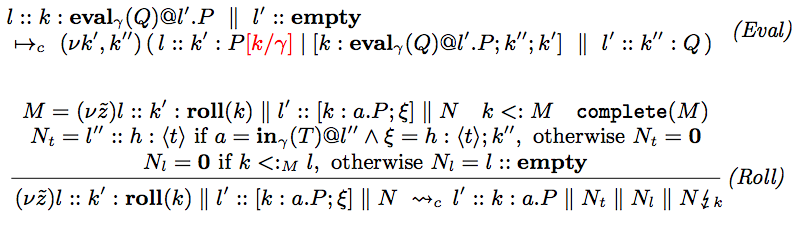 M is complete and depends on k
Nt: if the undone action is an in, we should release the tuple 
Nl: we should not consume the roll locality, unless created by the undone computation
N      : resources consumed by the computation should be released
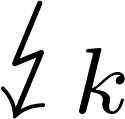